Greg Gdowski, PhD
Nominee 
Region 1 2020-2021 Director Elect/Delegate Elect
Life experience from within R1
Raised in Rhode Island
Family business in Southeastern Massachusetts
Attended Boston University

Have worked in both academics and industry
Welch Allyn/Blue Highway in Syracuse, NY
Associate Professor, Biomedical Engineering University of Rochester
Executive Director
Center for Medical Technology & Innovation
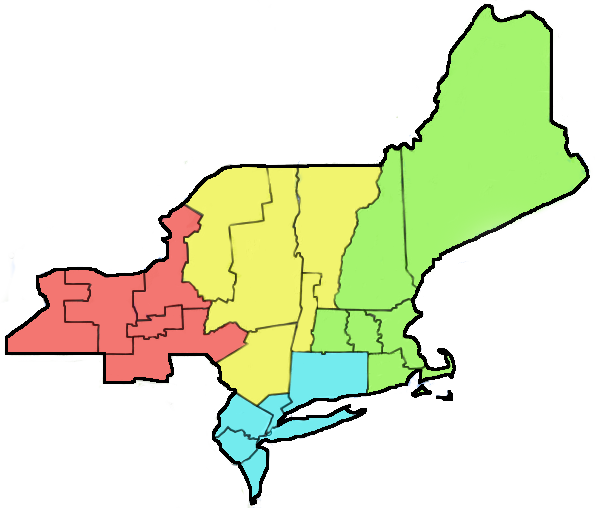 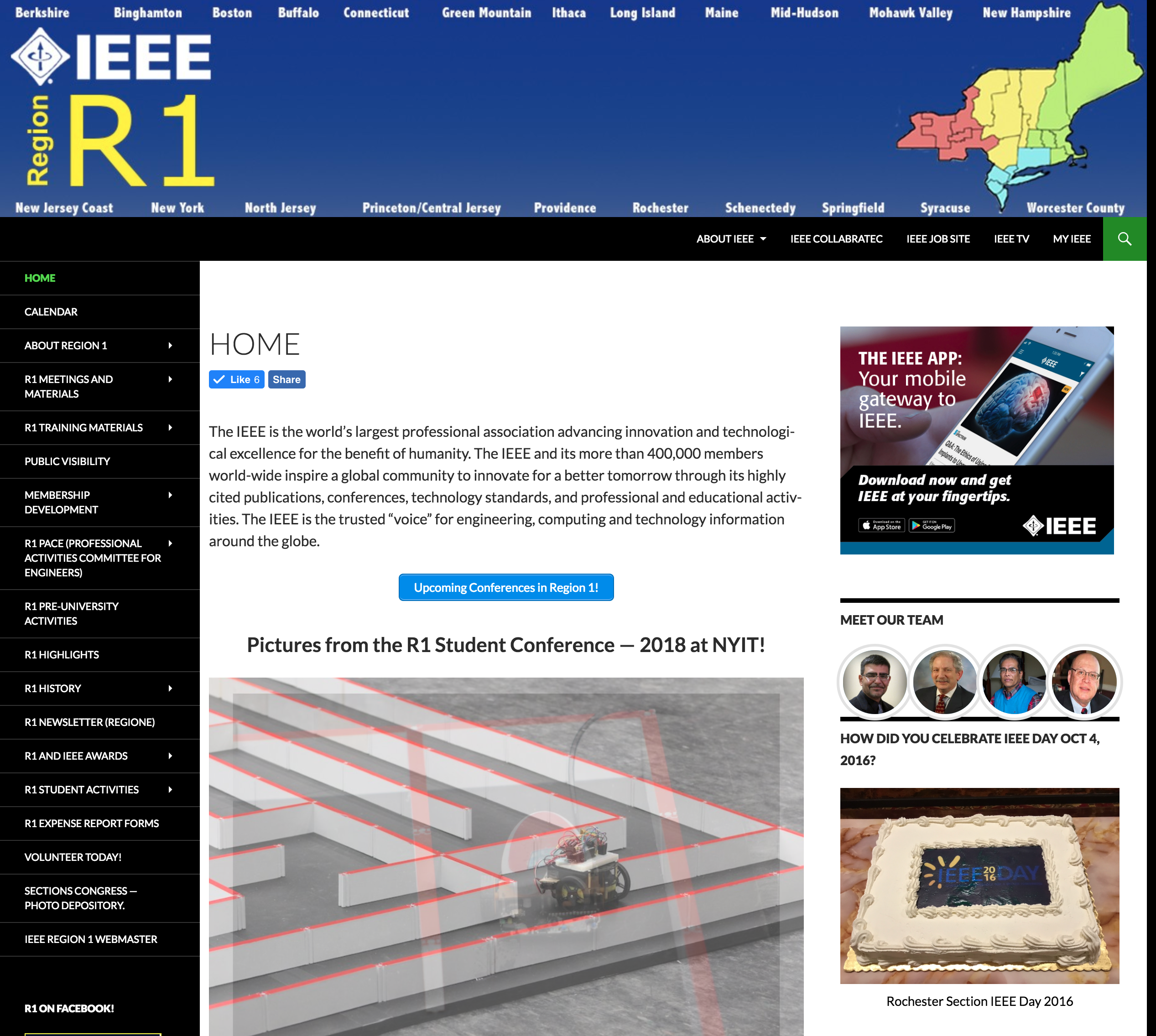 Long history of volunteering for IEEE within R1!
2008-10 Chair: Rochester EMBS
2009-10, 2013-14 Vice Chair, Rochester
Section Chair in two R1 Sections
2011-2012 Section Chair, Syracuse
2014-2018 Section Chair, Rochester
2015-present R1 Information Management Coordinator & Webmaster
2018-present R1 Western Area Chair
http://sites.ieee.org/r1/
Why am I interested in running for election as the R1 Director-Elect?
Goal 1: Improve the sense of community across R1

Goal 2: Prioritize membership recruitment and retention throughout R1

Goal 3:  Increase the promotion of women engineers and scientists within R1
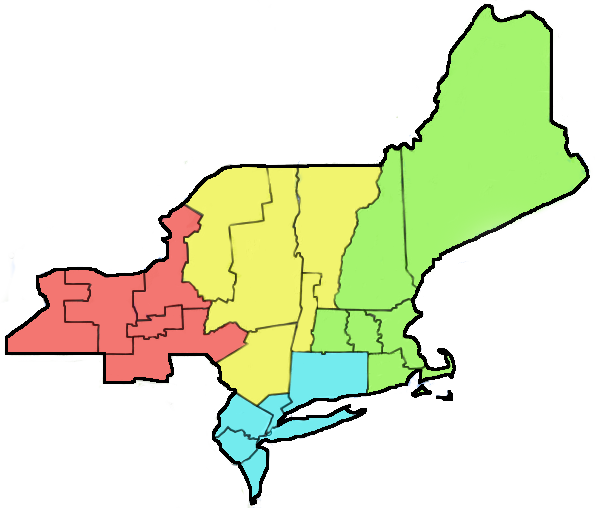 Goal 1: Improve the sense of community across R1
Problem: Greatest challenge is the size of the region.  There is a tendency to function more like 22 individual sections.

Solutions: 
One in-person BoG meeting, two additional web-based goal-directed meetings focused on Sectional and Regional activities.

More extensive communications from the Region to Sections and our membership.
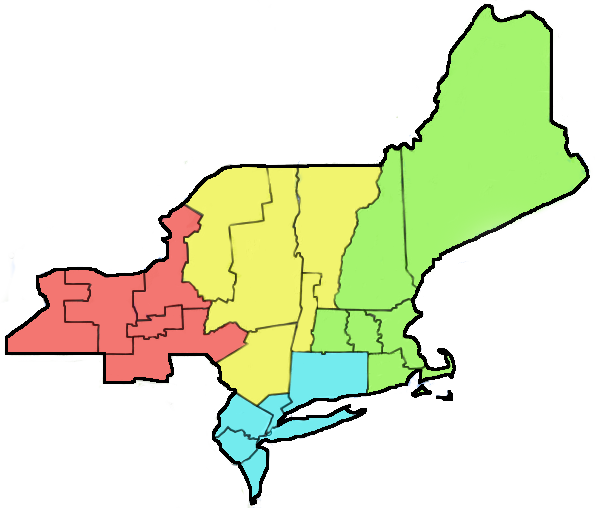 Goal 2: Prioritize membership recruitment and retention throughout R1
Enhance the value of membership throughout R1

For regular members:
Facilitate greater collaboration in promoting events and sharing speakers
Broadly promote R1-funded events
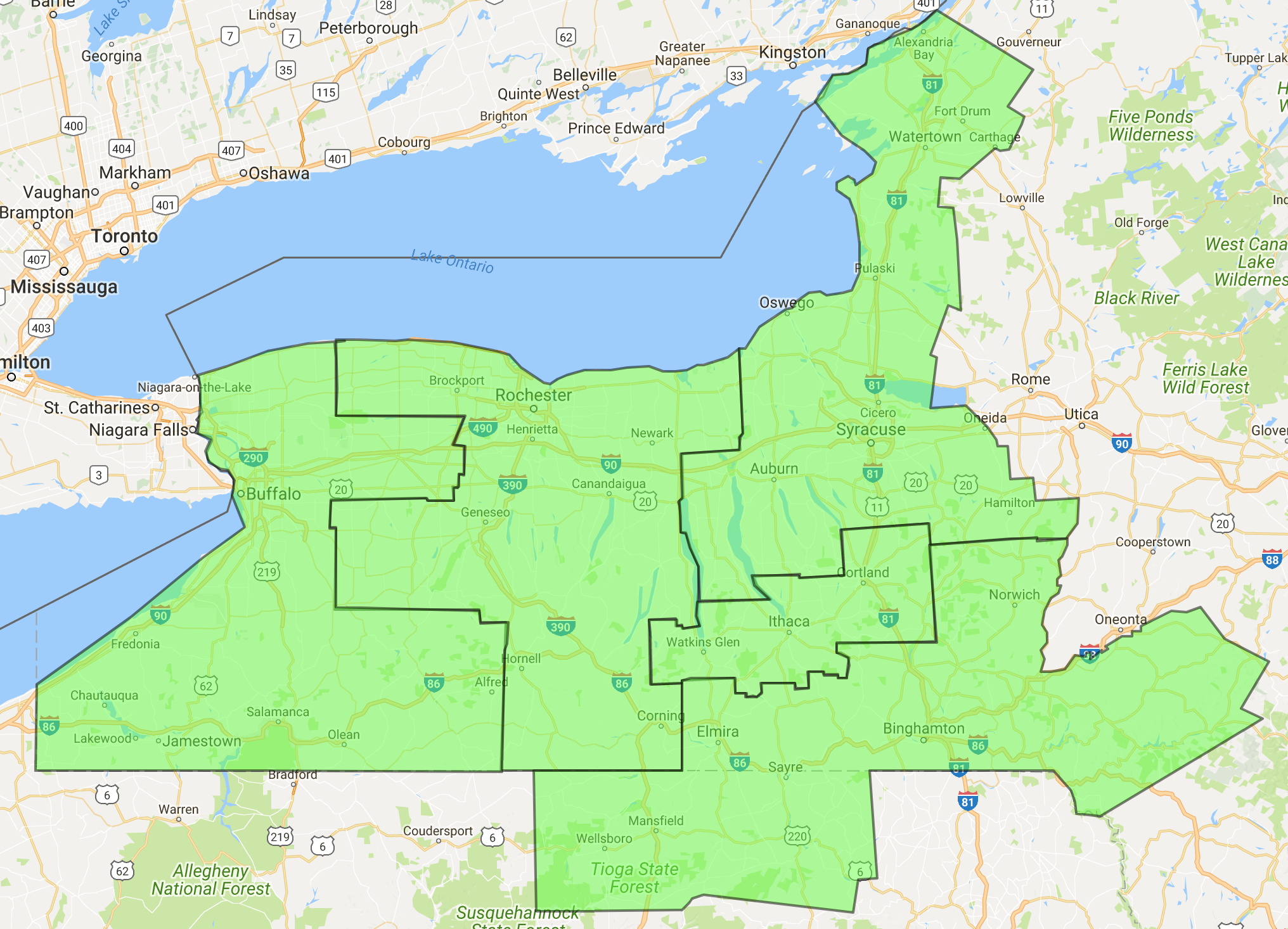 R1 Western Area
?
?
?
?
Goal 2: Prioritize membership recruitment and retention throughout R1
Enhance the value of membership throughout R1

For student members:
Expand the R1 Student Conference
Add career development workshops
Add a University graduate school fair
Add opportunities for graduate students
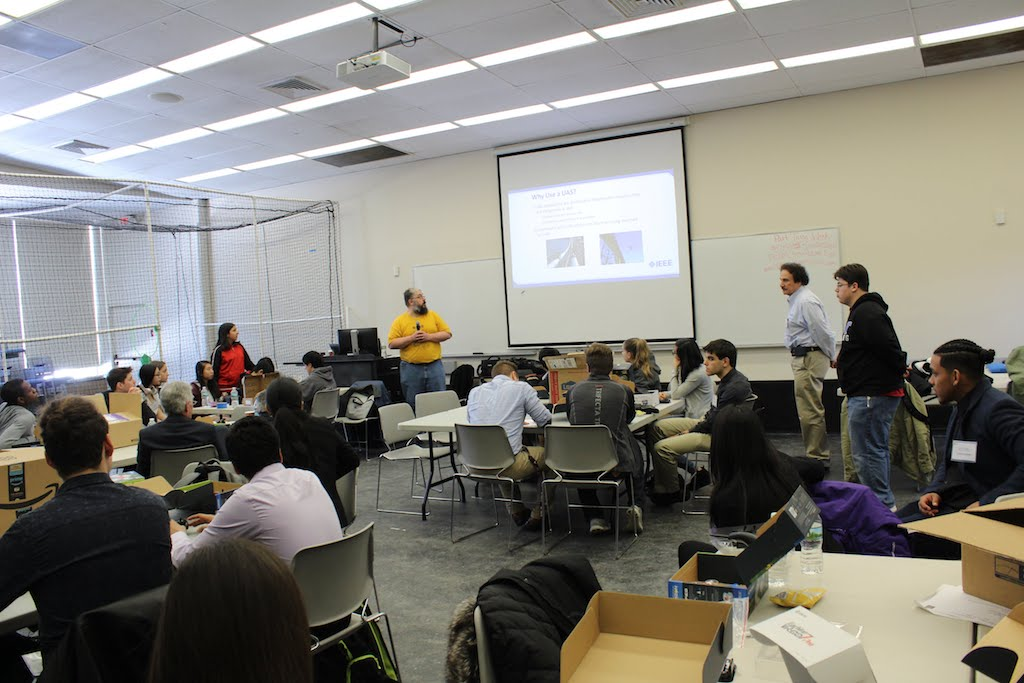 Goal 2: Prioritize membership recruitment and retention throughout R1
Enhance the value of membership throughout R1

For student members:
Expand the R1 Student Conference
Add career development workshops
Add a University graduate school fair
Add opportunities for graduate students
Regional recruitment targeted at large schools with low numbers of members
IEEE OU Analytics, July 2018
Goal 3: Increase the promotion of women engineers and scientists
Problem: Women represent only 7.3% of R1 members.  Only 11% of R1 IEEE Fellows are women.   There are only 7 women on the R1 BoG.
IEEE OU Analytics
R1 members 7/2018
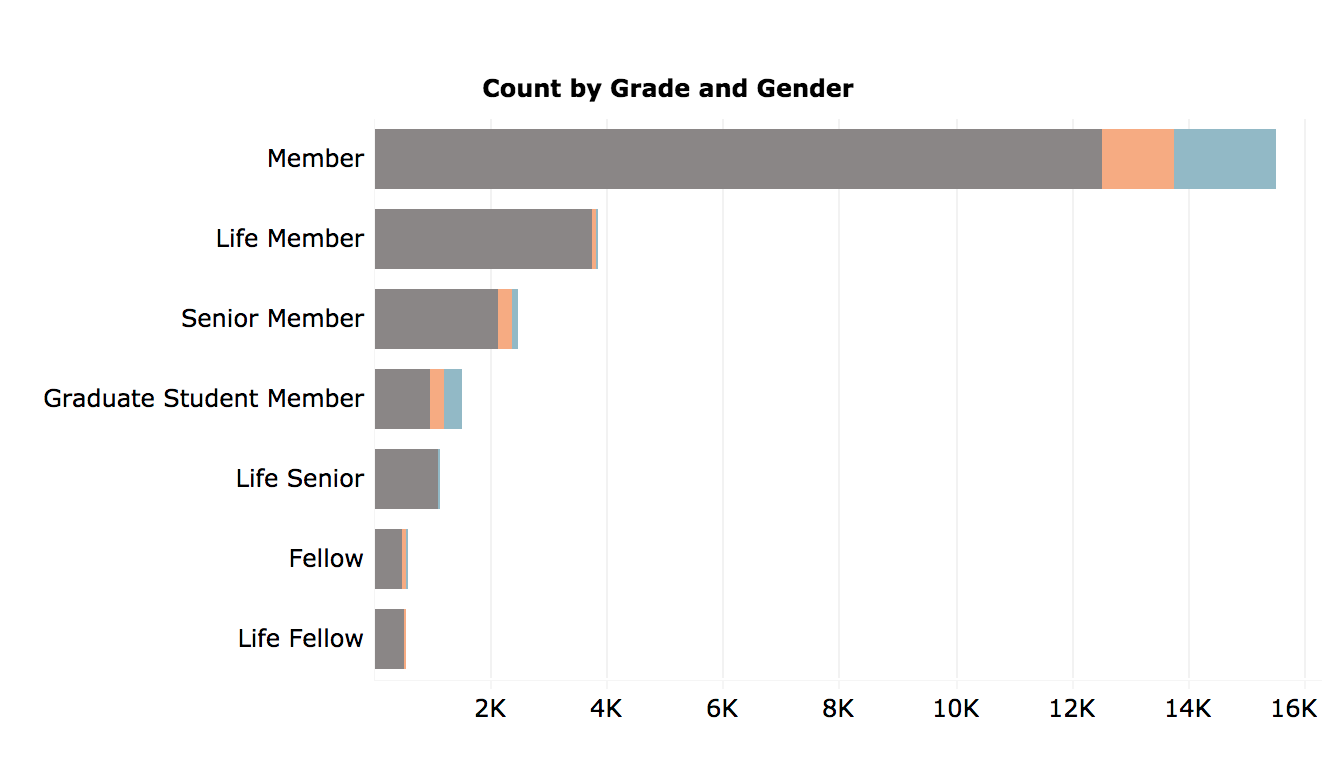 Solutions: 
More active recruitment of women to R1 leadership
More active role in promoting R1 WIE across all Sections.
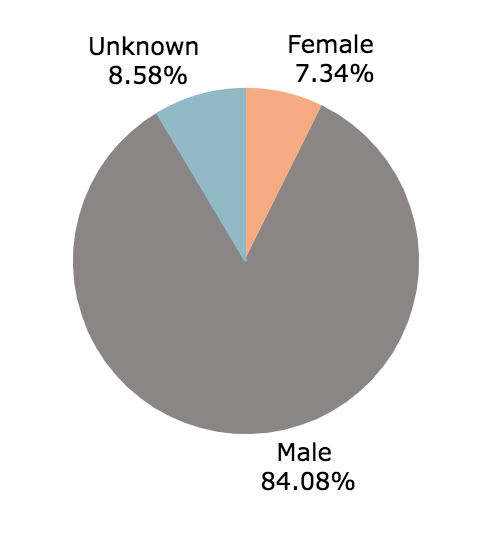 Serving as your R1 Delegate
It is important to have an individual that understands the needs of Region 1.

I am an IEEE Senior Member that has been a member for 15yrs that has been active in leadership roles in R1 for the last 10yrs.
I have served as a volunteer for numerous engineering and professional organizations including:
MedTech Board (>100 Biotech companies) 5 years
Rochester Engineering Society; Board Member and 1st Vice President
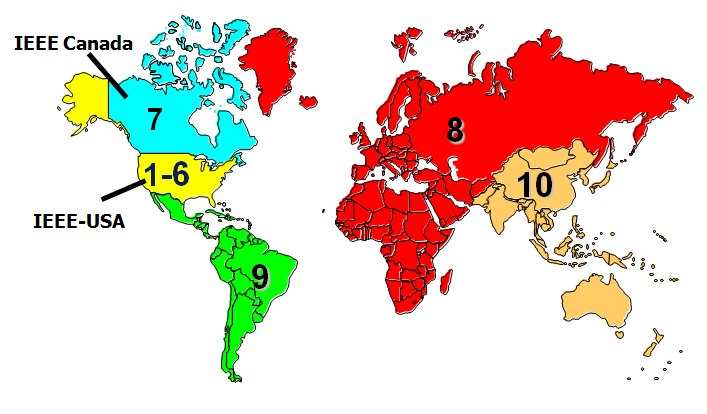 Region Directors serve as Region Delegates representing the members of its constituents.   They are a member of the IEEE Board of Directors, and are voting members on the MGA Board and Assembly, and the IEEE-USA Board.
Thank you for your attention!